Cutting Edge: Science of Precision
Introduction to Lasers and Laser Cutters
Essential Question
How do lasers work?
Learning Objectives
Identify what makes a laser different from other sources of light.
Describe how lasers precisely cut and shape materials.
Pitch a product that could be created with a laser cutter.
Wakelet
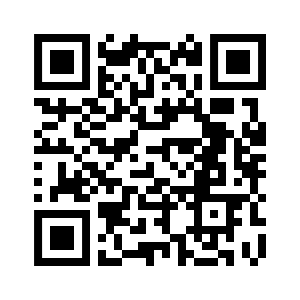 Access The Lit World of Lasers Wakelet. 
Type in the URL
Scan QR Code
Choose at least one column or theme to focus on.
Explore the content.
If time remains, view the resources in a  different column.
https://bit.ly/4gyaTDN
[Speaker Notes: McDonald, M. (2024). The Lit World of Lasers. Wakelet. https://wakelet.com/wake/RE8nTJkTnEq8DJSvsZ1Ut]
I Notice, I Wonder
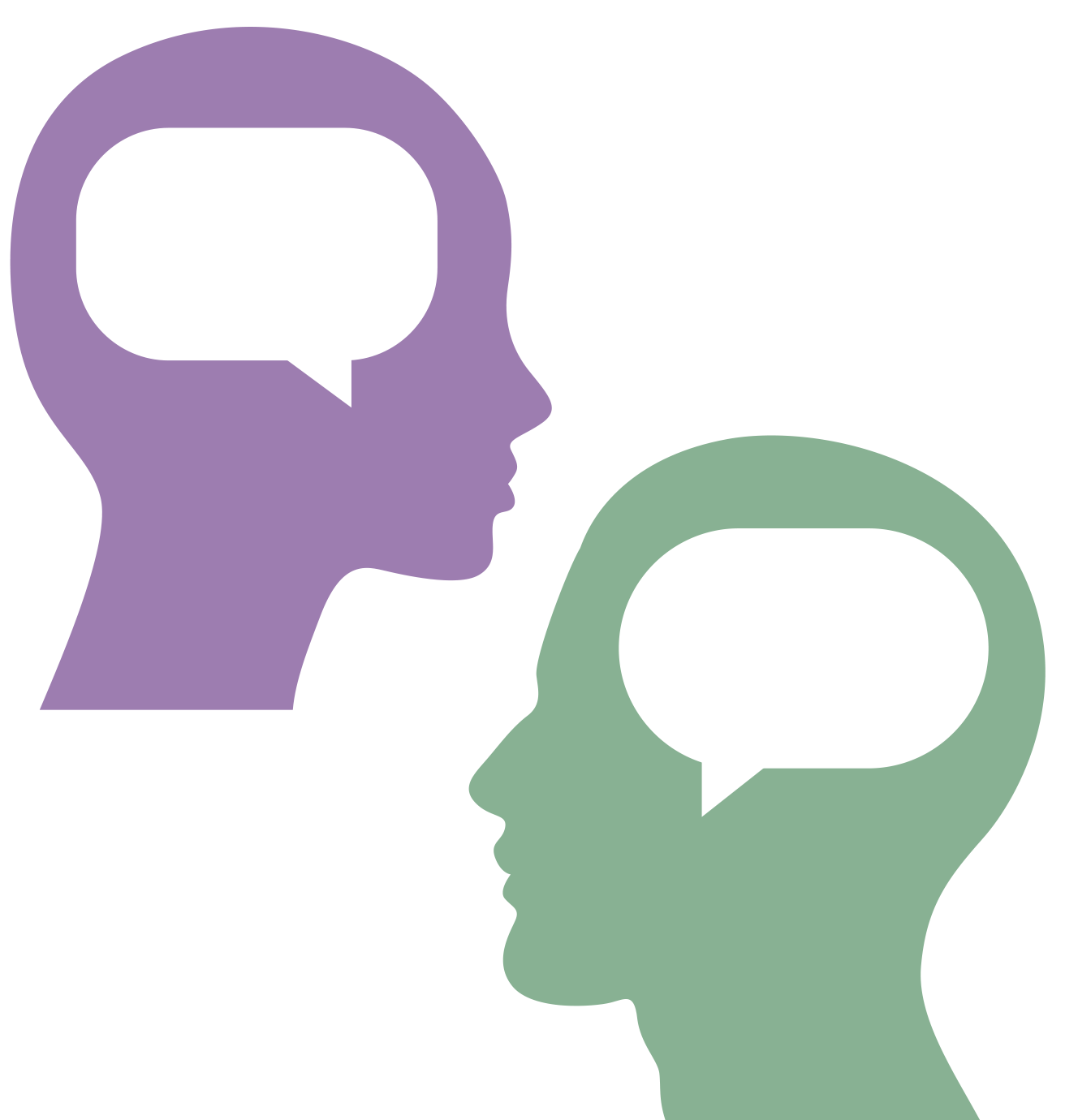 What are some details that stand out to you about lasers and their uses? 
What do you still wonder about lasers?
[Speaker Notes: K20 Center. (n.d.). I notice, I wonder. Strategies. https://learn.k20center.ou.edu/strategy/180]
Stations + Frayer Models
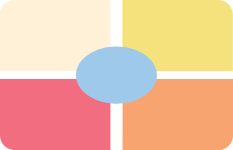 With your assigned group, find your station. 

Read the Station Card and follow the “Procedures” to explore different parts of how a laser cutter works. 

Fill in your group’s Frayer Model handout as you work.
[Speaker Notes: K20 Center. (n.d.). Frayer model. Strategies. https://learn.k20center.ou.edu/strategy/126]
Stations + Frayer Models
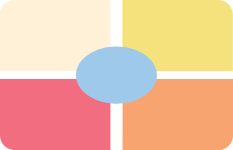 Finish the station and Frayer Model handout. 
Share your observations with other group(s) at your station. 
Compare your Frayer Models.
On the chart paper, create a combined Frayer Model that mirrors your handout.
[Speaker Notes: K20 Center. (n.d.). Frayer model. Strategies. https://learn.k20center.ou.edu/strategy/126]
Share Observations
Share your combined Frayer Model posters! 

At the bottom or on the back of your group Frayer Model, make a conclusion. Think about your station:

 How does that relate to the others?
Muddiest Point
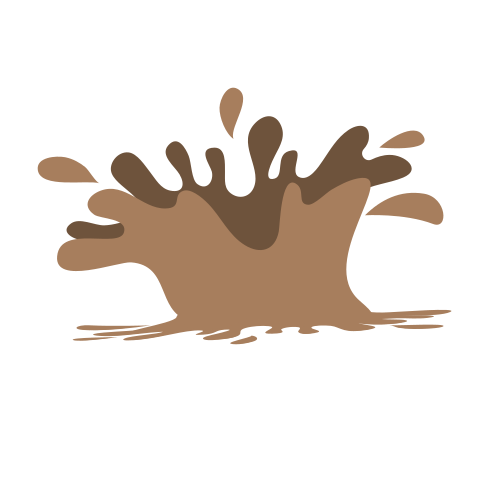 As you watch the video, reflect on the following: 

What’s still confusing about how a laser cutter works?
[Speaker Notes: K20 Center. (n.d.). Muddiest point. Strategies. https://learn.k20center.ou.edu/strategy/109]
Learn to Laser Cut
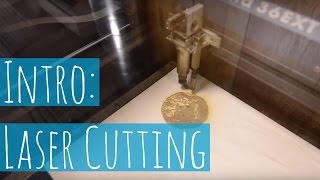 [Speaker Notes: Beauty and the Bolt. (2017, January 21). Learn to laser cut! [Video]. YouTube. https://www.youtube.com/watch?v=P7s3KXXJYHg]
Beam Me Up!
What is a laser and what makes it different from regular light?
What happens to the material when a laser beam hits it at high intensity?
What kinds of things do you think laser cutters are most useful for making or designing?
Time to Define
On your own, answer the following question:
How does a laser function?
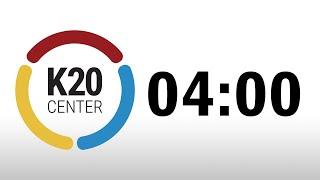 K20 4 Minute Timer
[Speaker Notes: K20 Center. (2021, September 21). 4 Minute Timer [Video]. YouTube. https://youtu.be/kpCsfuvzQeY?feature=shared]
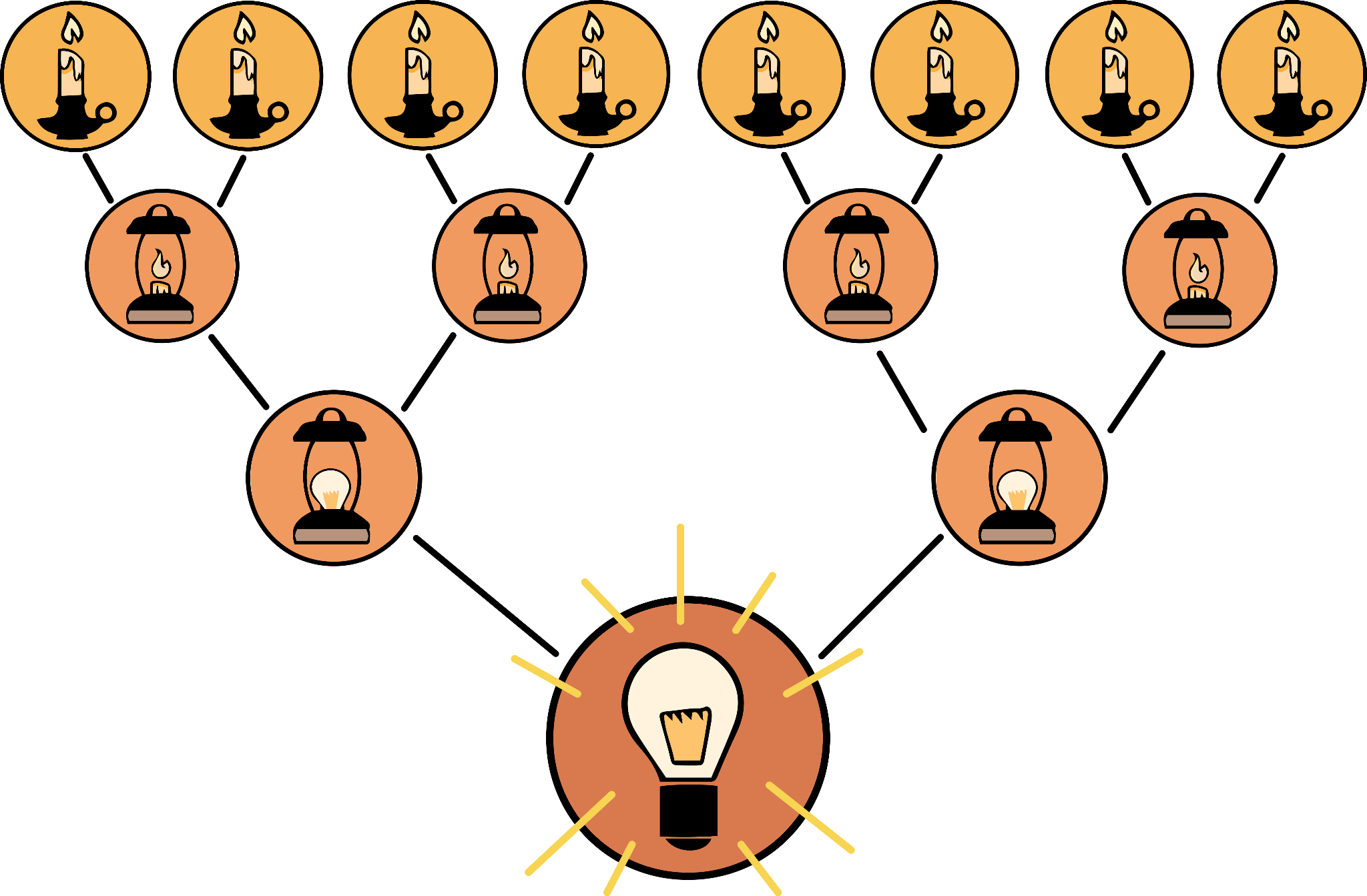 8 Up
With your group:
Share your individual definitions from before. 

How does a laser function? 

Narrow your combined groups’ definitions down to 2 definitions.
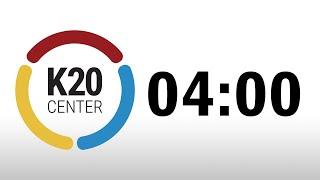 K20 4 Minute Timer
[Speaker Notes: K20 Center. (n.d.). 8-up. Strategies. https://learn.k20center.ou.edu/strategy/2494 
K20 Center. (2021, September 21). 4 Minute Timer [Video]. YouTube. https://youtu.be/kpCsfuvzQeY?feature=shared]
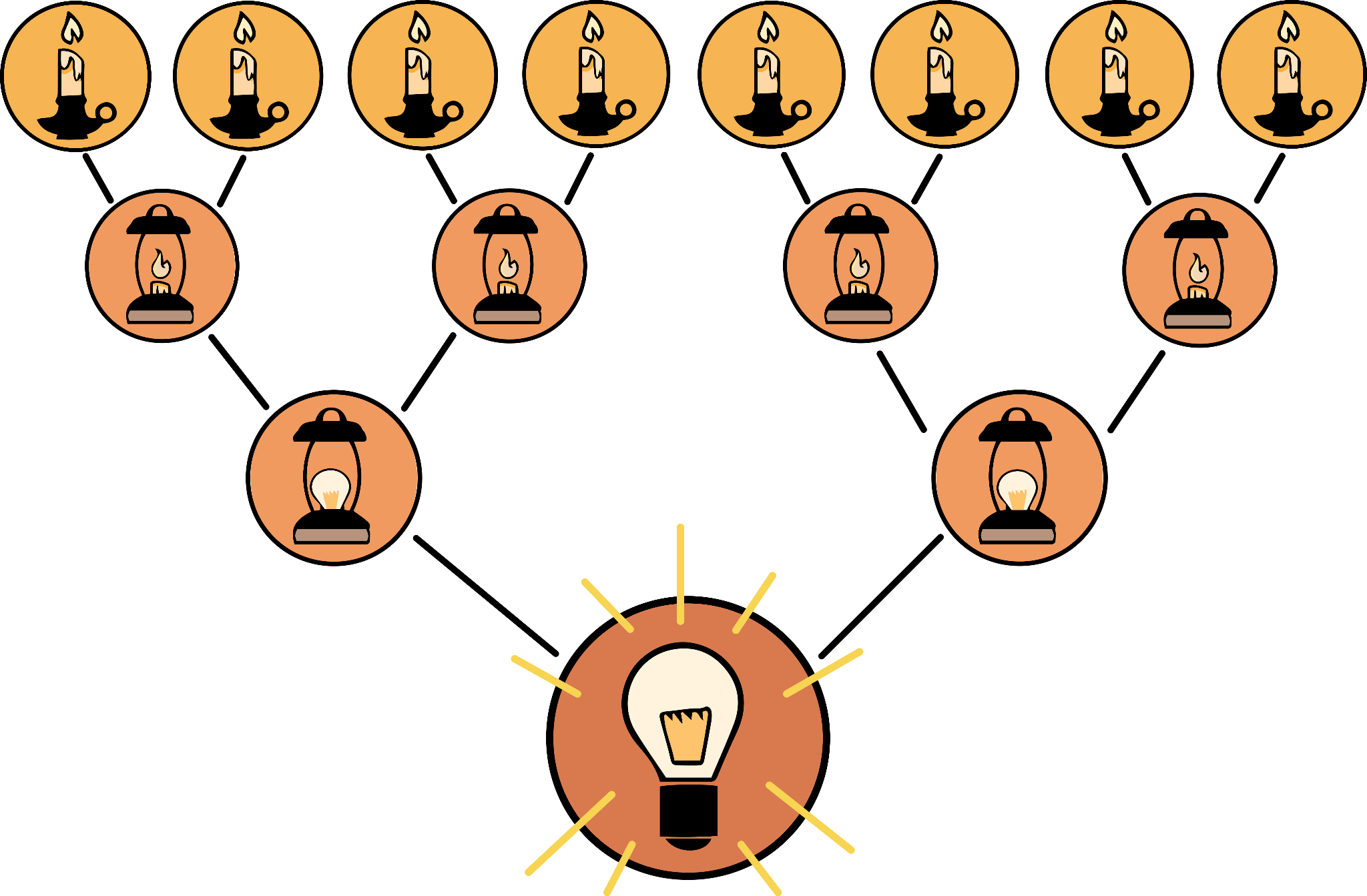 8 Up
With your new group:

Take your 4 responses and whittle them down to just 2.
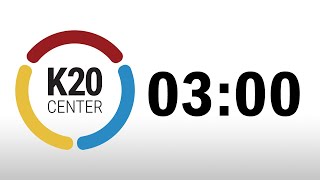 K20 3 Minute Timer
[Speaker Notes: K20 Center. (n.d.). 8-up. Strategies. https://learn.k20center.ou.edu/strategy/2494 
K20 Center. (2021, September 21). 3 Minute Timer [Video]. YouTube. https://youtu.be/iISP02KPau0?feature=shared]
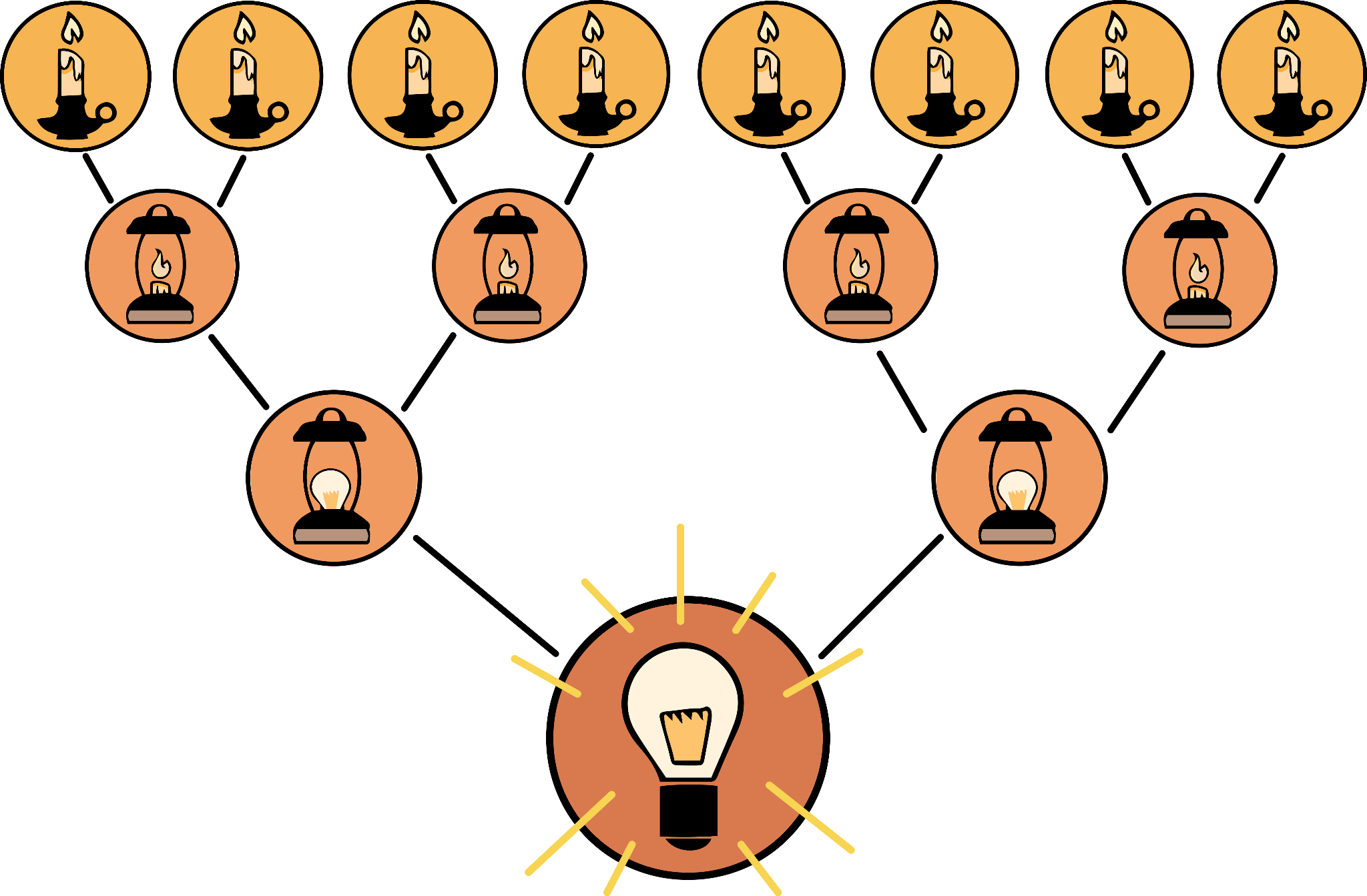 8 Up
With the whole class:

Share your 2 responses with one another.
Whittle these definitions down to 1.

What’s our class definition?
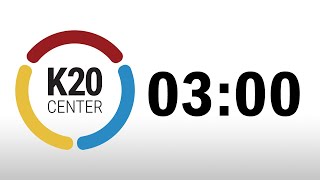 K20 3 Minute Timer
[Speaker Notes: K20 Center. (n.d.). 8-up. Strategies. https://learn.k20center.ou.edu/strategy/2494
K20 Center. (2021, September 21). 3 Minute Timer [Video]. YouTube. https://youtu.be/iISP02KPau0?feature=shared]
Example Projects
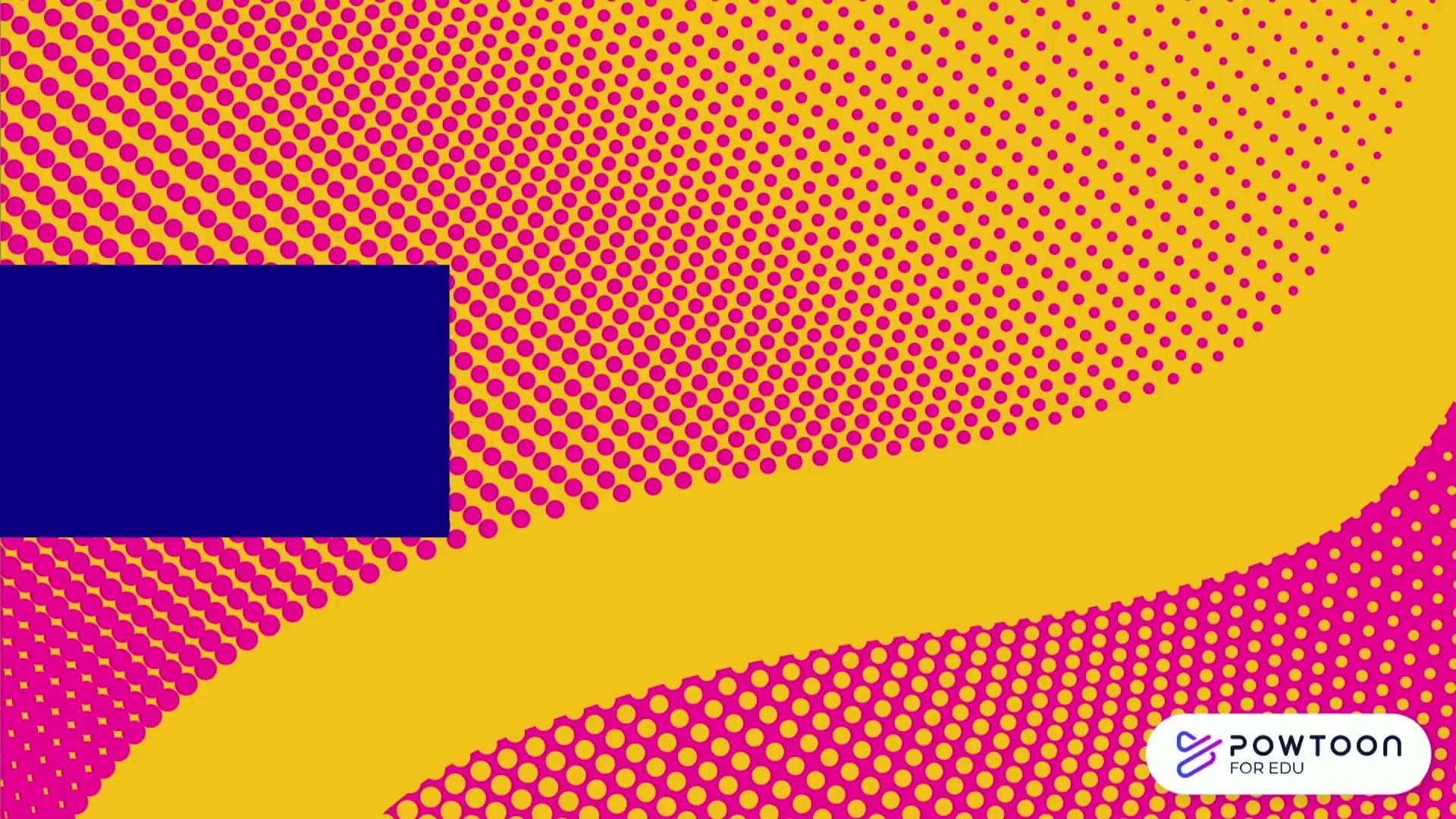 Time to Pitch!
What is your idea/product? 
Draw an image of your product.
What are some things to consider in the design?
What material will you use?
How big will it be? 
Why is a laser cutter needed for this product?